Academic Debate & Critical Thinking
Week 1

By: DR. Ashty O. Khorsheed
INTRODUCTION TO THINKING SKILLS AND COMMUNICATION
Thinking skills and Communication:
(1) How should we think and debate?
 • Thinking process differs from person to another according to intellectual activities.
 • Thinking is a human ability that can be developed through training.
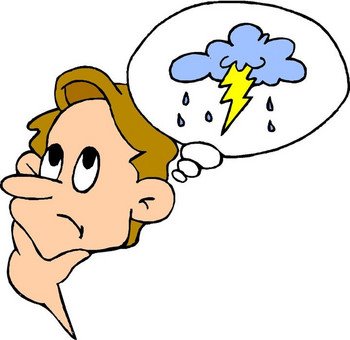 (2) Approaches to learning and teaching
Two types of learning in daily life are: 
1. Teacher-centred Instruction: this is a one-way learning process, from the teacher to the student. 
2. Student-centred Instruction: this is a two-way learning process, from the teacher to the student and vice versa.
(3) Thinking Skills:
1. Lower-order Thinking Skills:
 • Remembering 
• Understanding 
• Applying 

     2. Higher-order Thinking Skills: 
• Analysing 
• Evaluating
 • Creating
 • Critical Thinking
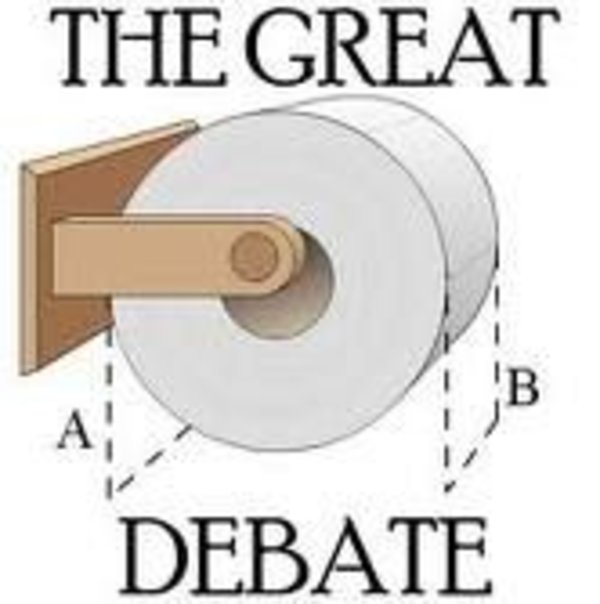 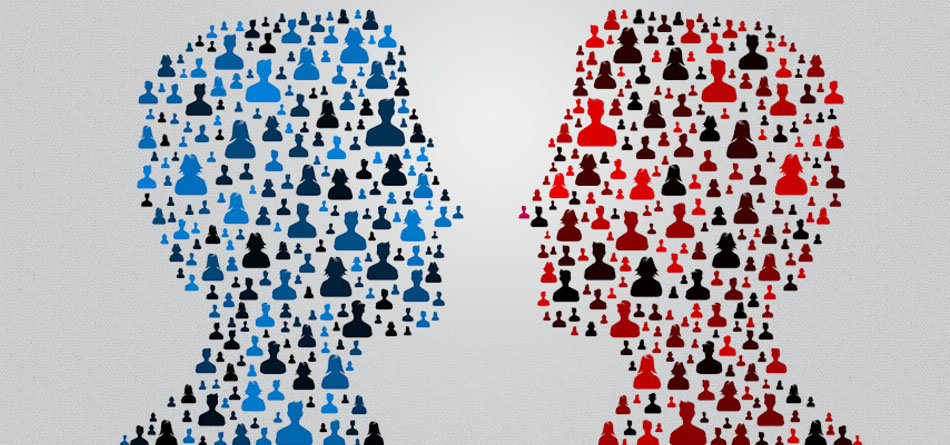 (4) Critical Thinking:
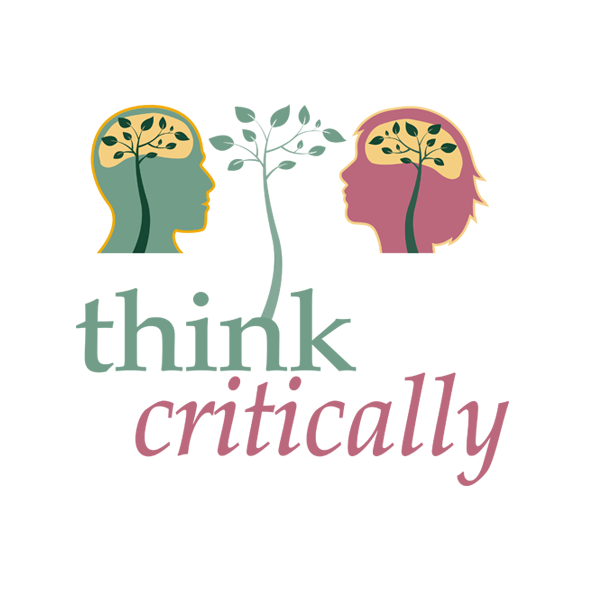 It is the ability to 
understand, evaluate 
and reach a conclusion
about issues in accordance
with certain criteria by means of observing, raising questions, comparing, checking arguments and logical reasoning.
The purpose behind critical thinking is reflecting on an opinion in order to analyse it and providing evidence and argumentation subjectively, then reaching a decision resorting to certain criteria. There will an exchange of opinions about an issue, a news article, or a story. To accustom students to critical thinking, the best way is to differentiate fact from opinion as well as relevant information from irrelevant information.
(5) Fact and Opinion:
Fact
fact refers to something which can be proven. It expresses a truth that is reached by consensus which can be found out through observation possessing undisputable of details. For example: words can be nouns or verbs, Or Daytime in summer is longer than day in winter.
Opinion:
    it is the expression of a person’s viewpoints or it is expression of one’s understanding, ideology or feelings. An opinion can be agreed or disagreed to. For example: Accountancy is a better and more suitable area than media or
 Audit is an easier subject
 than Principles of Finance.
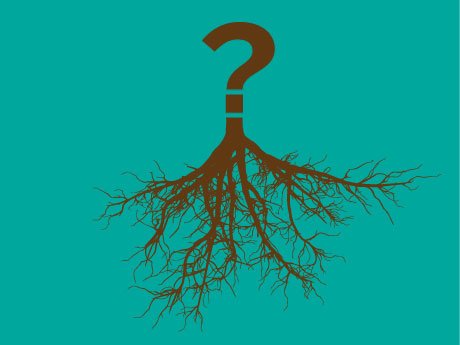 (6) Debating and Argumentation:
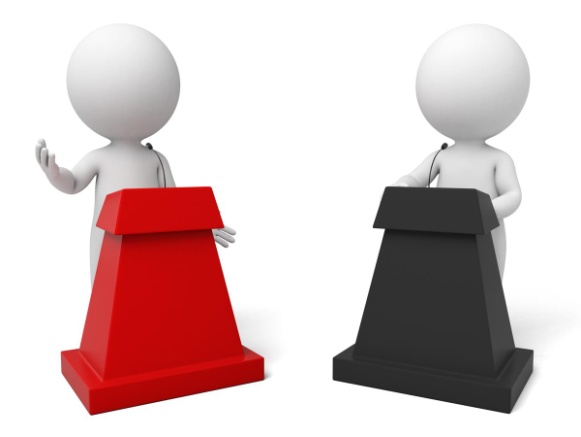 Debate:

    is a formal discussion 
    about a certain topic reaching a common ground between two opposing sides.
   Argumentation: 
    it is the process of reasoning the evidence in order to support your opinion. It is summarising your conclusions in order to convince the opposing side.
Components of Argumentation:
1. Statement of possible truth: Students should be trained to start with conclusion they have reached. For example: Smoking cigarettes is less harmful than smoking hookah.
 2. Supporting your statements: It is important that students should be trained so that when they demonstrate their views, they can support their statements with scientific evidence (referring to researches, surveys or collected data) rather than opinion, Ex: According to Word Health Organisation, smoking a hookah equals 100 cigarettes.
3. Explain why the audience should care about the statement:
   Through demonstrating the importance of your viewpoint, you tell the audience why they should care about your topic.